Winnefox Library System
Trustee Orientation
2024
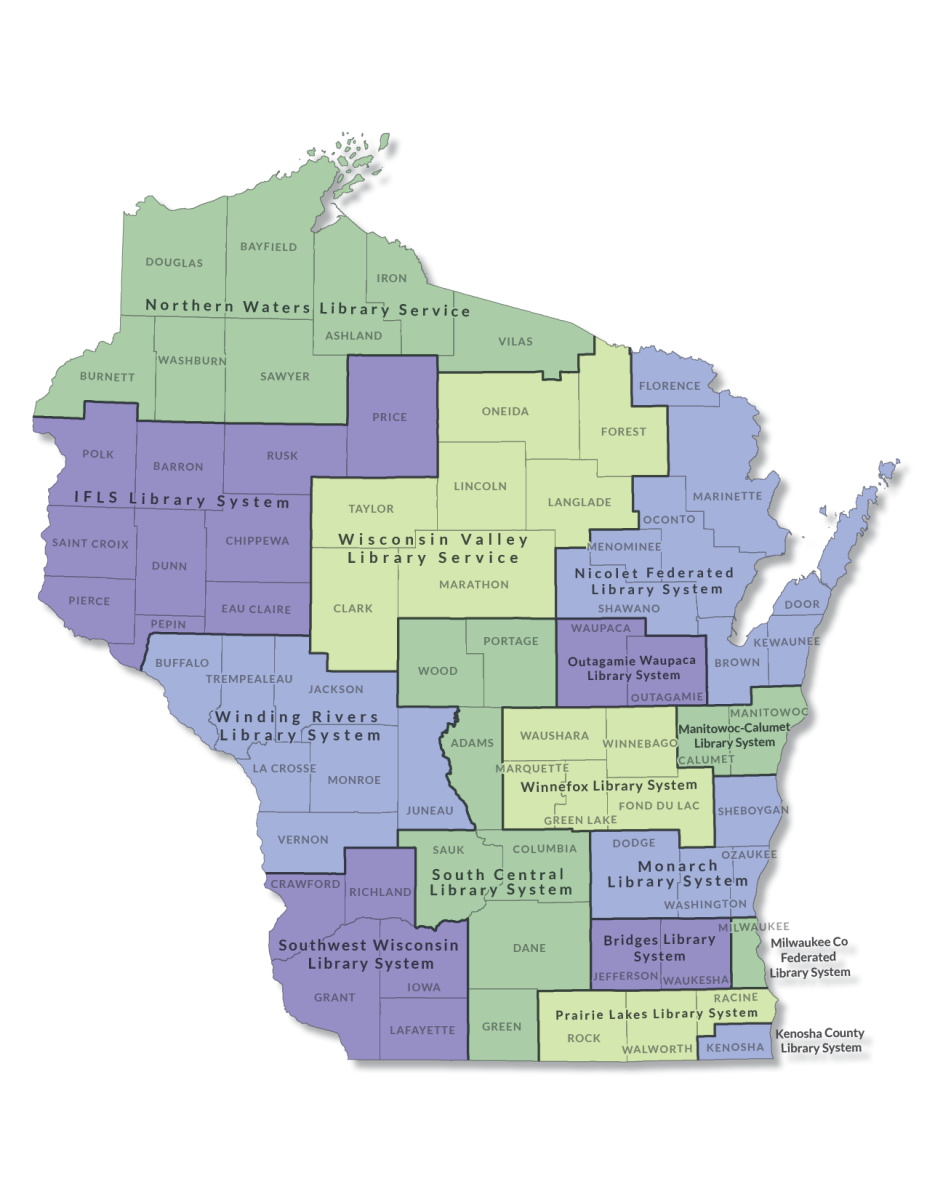 15 Public Library Systems
Winnefox History
Winnefox Library System
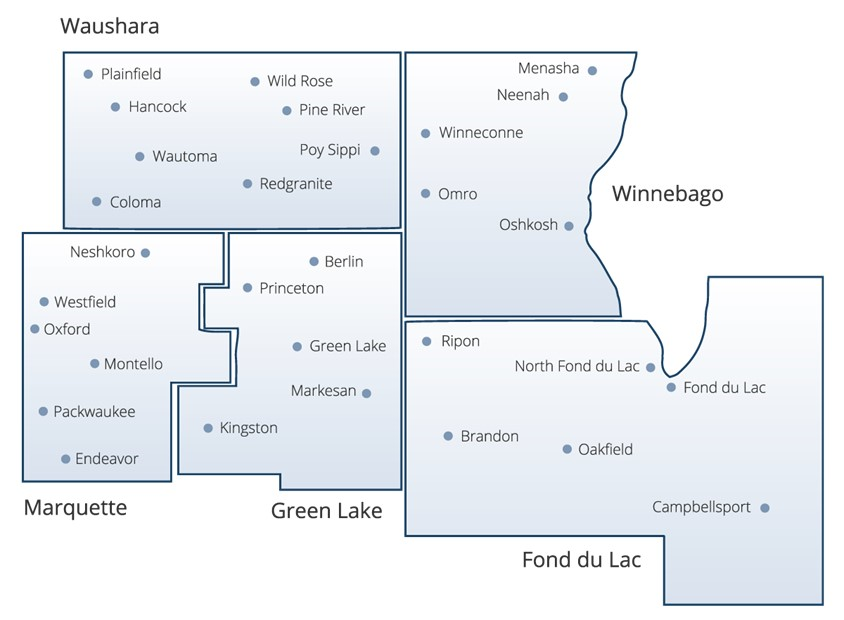 Winnefox Mission
Winnefox Legal Context
Winnefox Governance
23 member board of Trustees
Winnebago County:  10
Fond du Lac County:  7
Green Lake County:	  2
Marquette County:  2
Waushara County:  2
State Statutes require that representation be proportionate to population. 
One trustee from each county is a county board member
Winnefox Funding
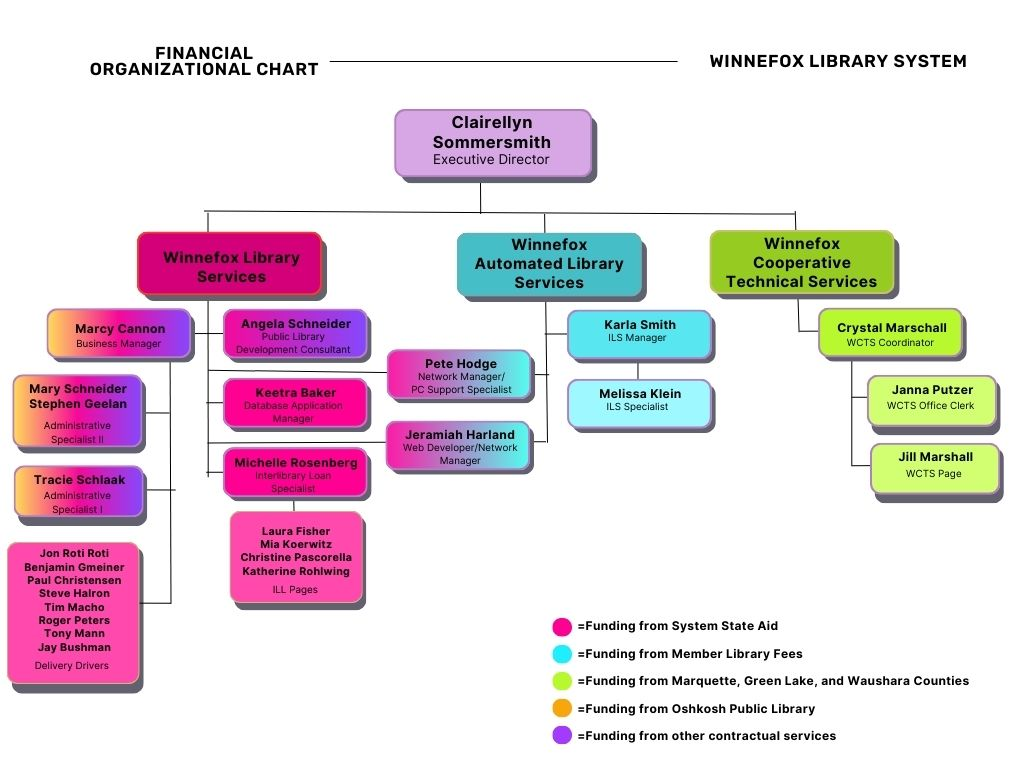 System State Aid– $1,298,937
WALS Member Fees – $726,691
Green Lake, Marquette and Waushara County (WCTS)– $204,041
Oshkosh Public Library – $159,095
Contractual Services – $53,477
State Required-Program Breakdown
Winnefox Service ProgramsMandated Services –43.24(2)
Winnefox Service ProgramsMandated Services –43.24(2)
Winnefox Service ProgramsNon-Mandated Services
Winnefox Website
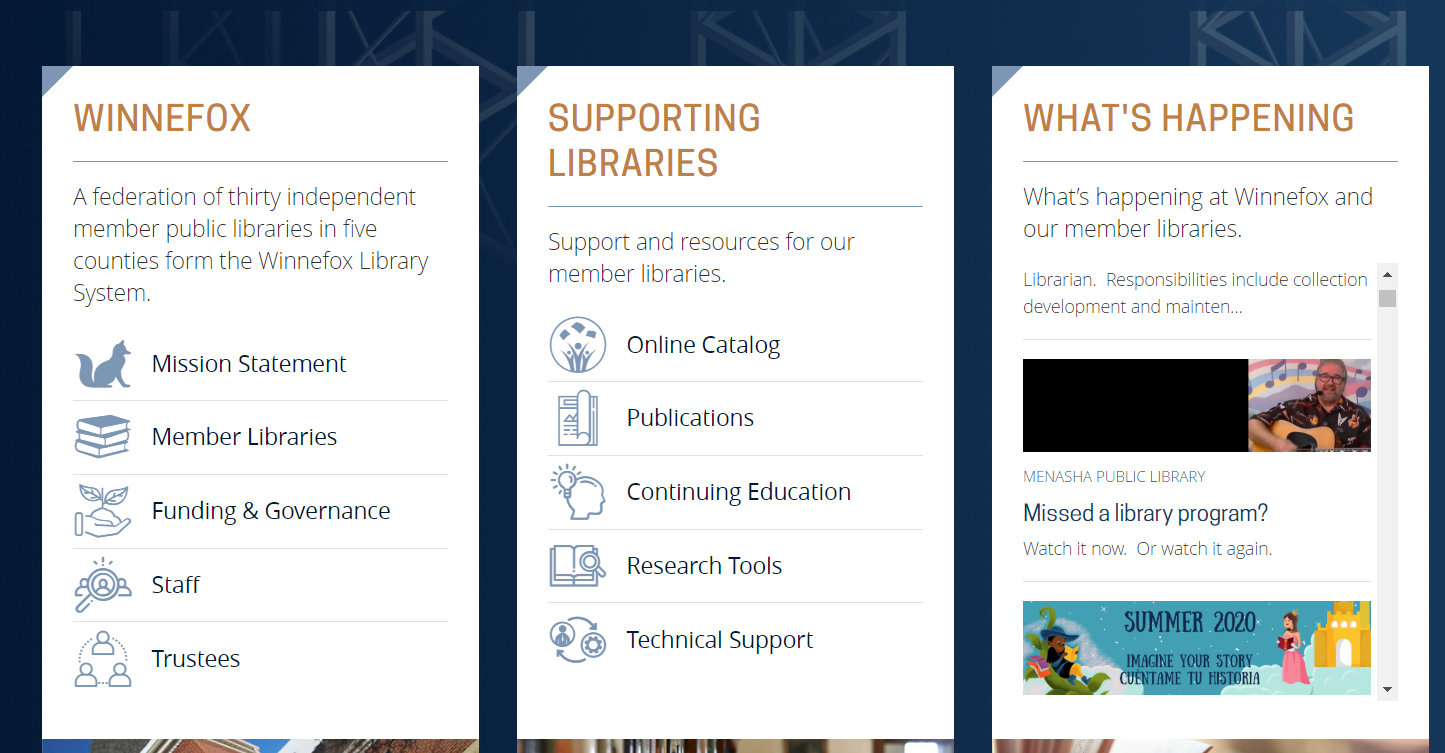 Winnefox Trustee Website
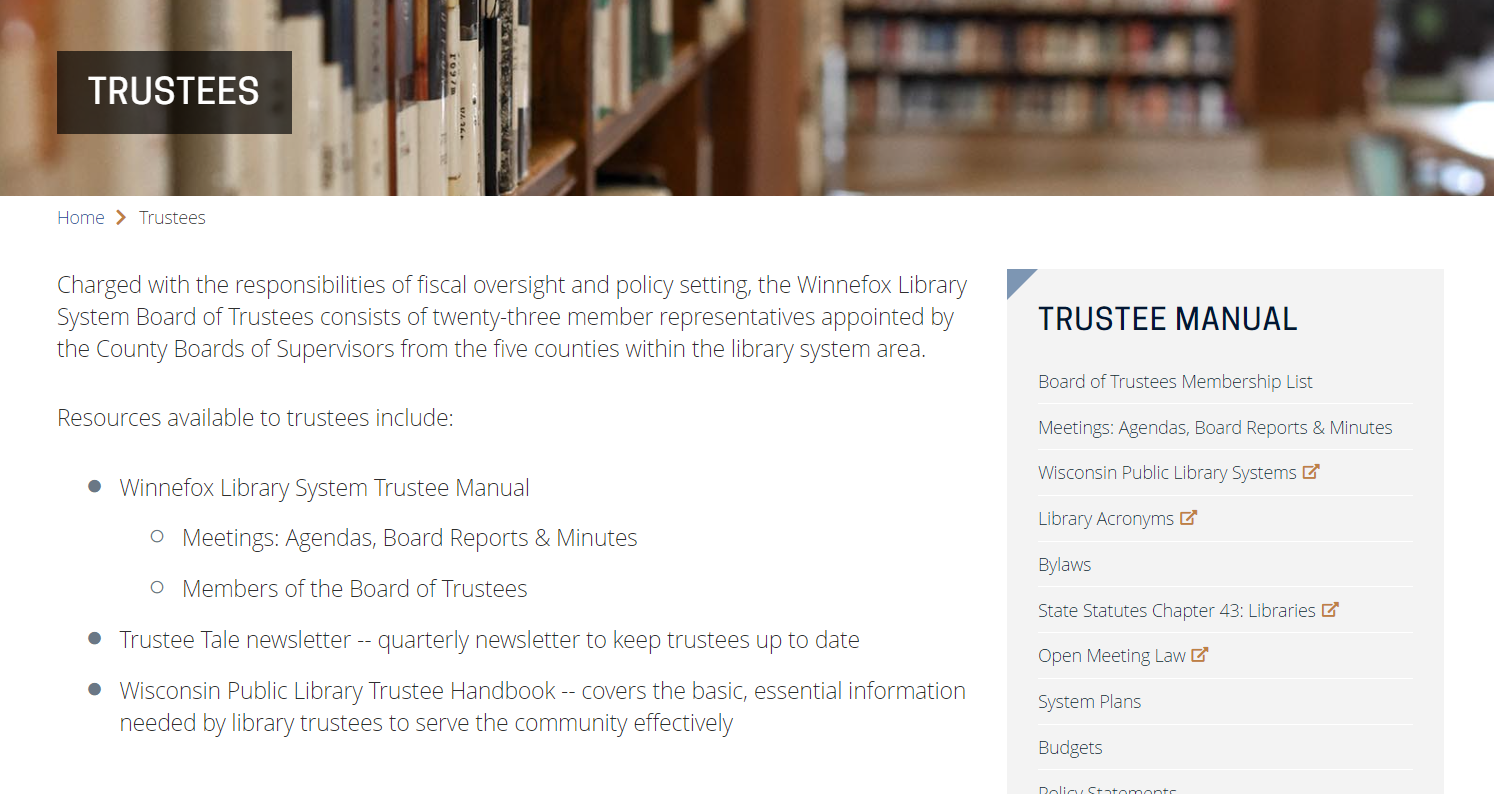 Member Libraries Extranet
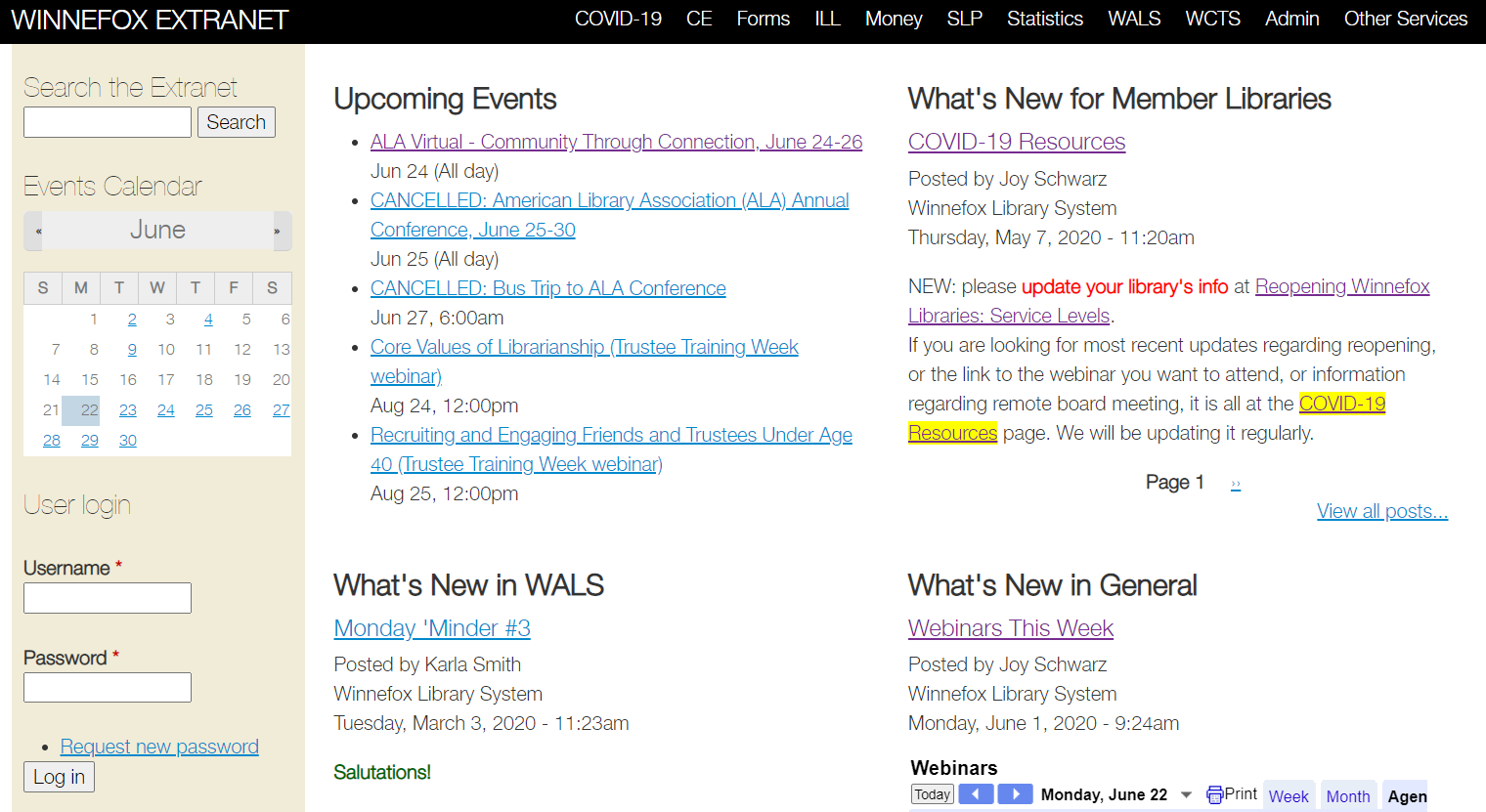 Questions?
Board Meeting are held on the last Wednesday of the month at 4:30pm